Figure 3. Within-region phase locking during the prestimulus period. (A) A schematic illustrating that the top panel ...
Cereb Cortex, Volume 23, Issue 3, March 2013, Pages 729–738, https://doi.org/10.1093/cercor/bhs057
The content of this slide may be subject to copyright: please see the slide notes for details.
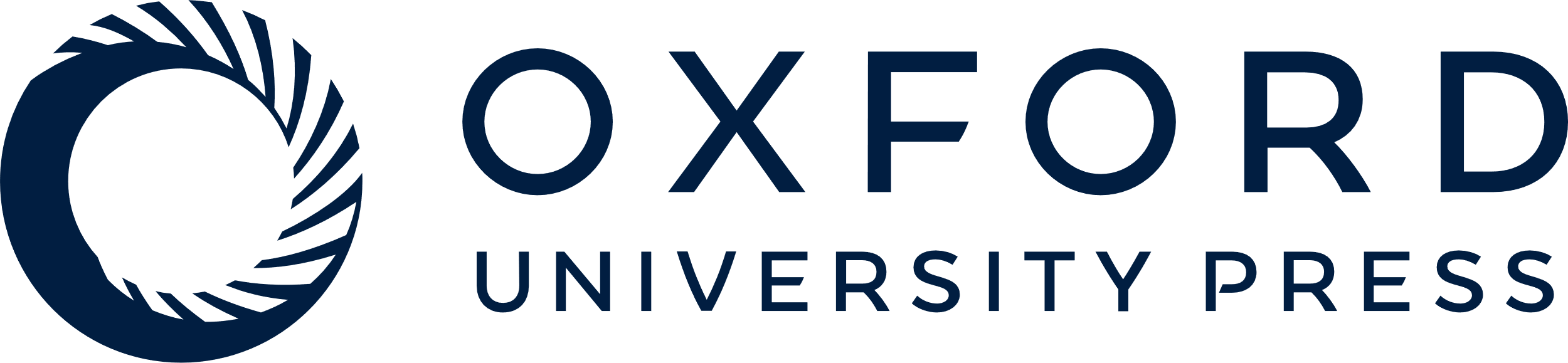 [Speaker Notes: Figure 3. Within-region phase locking during the prestimulus period. (A) A schematic illustrating that the top panel (A,C,E) are data using ACC spikes and ACC field potentials. The proportion of neurons that were significantly (Rayleigh's test, P < 0.05) phase locked to frequencies between 1.5 and 50.0 Hz, during −2 to 0 s before stimulus onset, on correct (red, solid) and incorrect (blue, dotted) trials. The width of the vertical bar indicates frequencies at which there was a reduction in the proportion of phase locked neurons on incorrect trials (Chi-squared test, P < 0.05). (C) Mean, time-resolved, phase locking strength (Rayleigh's Z) is averaged across ACC neurons that phase locked to ACC delta (1–4 Hz) oscillations before stimulus onset. Stimulus onset is at t = 0 s. Rayleigh's Z was calculated in 2-s windows that were slid in 200 ms steps. Delta phase locking was reduced during incorrect trials. (E) The median phase angle of each ACC neuron illustrates that neurons are all phase locked to the trough of ACC delta oscillations (circular analog of Kruskal–Wallis test, P = not significant indicating no difference in phase angle distribution between neurons). (B,D,F) Same as above. (B) A schematic illustrating that the bottom panel is data using PL spikes and PL LFP. A larger proportion of neurons phase locked to beta (13–30 Hz) oscillations on correct trials. (D) These neurons phase locked to beta oscillations during the prestimulus period on correct trials and phase locking strength was reduced on incorrect trials. (F) The PL neurons phase locked to the peak of PL beta oscillations.


Unless provided in the caption above, the following copyright applies to the content of this slide: © The Author 2012. Published by Oxford University Press. All rights reserved. For permissions, please e-mail: journals.permissions@oup.com]